Apply for death certificate (and duplicate) online
Ingole Gaurav Sahebrao
Asst. Dir. Skills , employment and entrepreneurship.
CPTP Batch -  B- (Roll No. 30)
Presentation day- 10th Nov. 2019
Need of the death certificate
To prove the time and date in a well defined system of registration.
To enable legal settlement and authorise the family to collect benefits.
Apply for Death Certificate
Registration of Birth & Deaths Act, 1969 provides the procedure for registering birth and death in India. As per the provision of this registration act, every death has to be registered with the concerned state Governments within 21 days of its occurrence
Department issuing death certificate
Rural Development Department
Municipal corporation of Greater Mumbai
Urban Development Department
Every death in Maharashtra needs to be registered in the Concern Registrar Office in order to obtain Death Certificate.
Documents Required
Declaration by close relative or family member in prescribed format
Application Form
Address Proof of deceased (Voter ID card, electricity, gas, water, telephone bill passport, valid ration card or Aadhaar card, Name of the deceased.
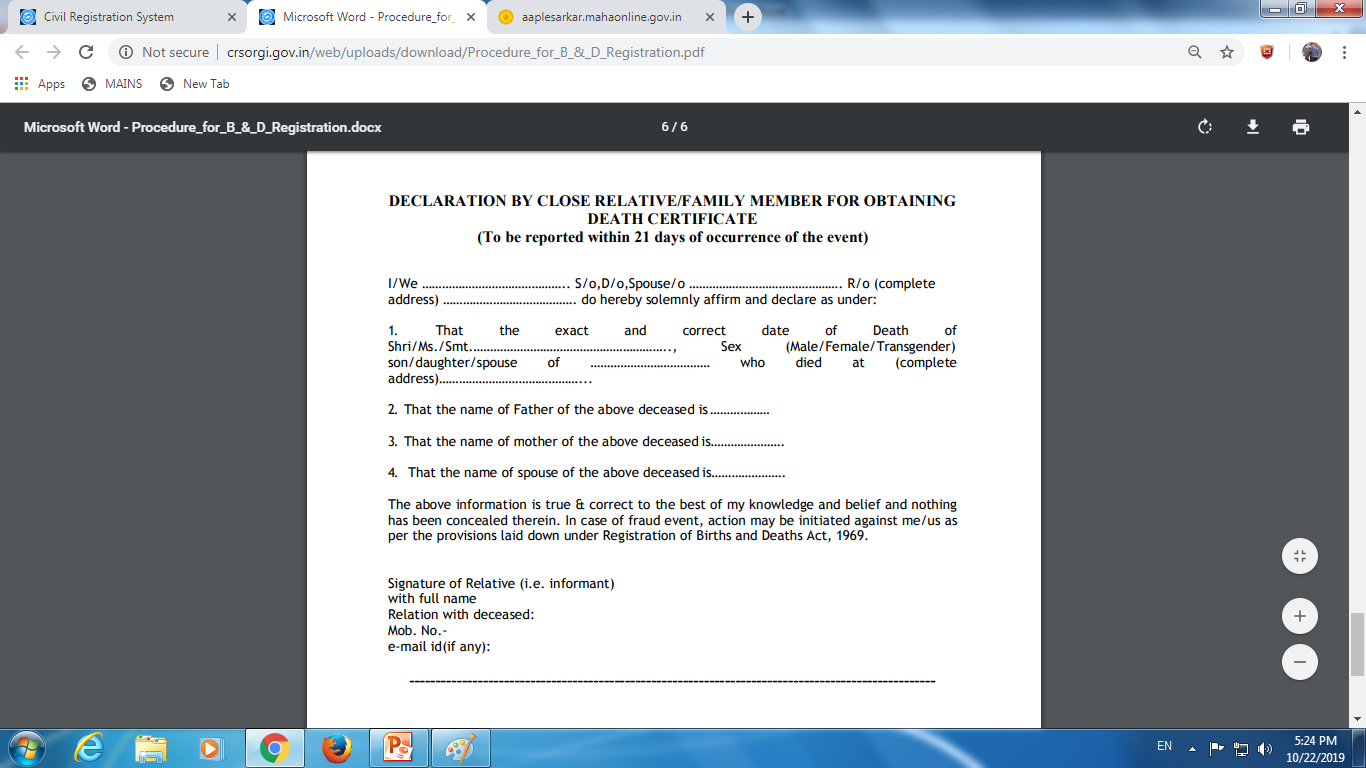 Offline Method  (Old)

An application form in prescribed format along with declaration needs to be furnished at the Registrar office. After verification, details of such death will be updated correspondingly to Maharashtra state death records.

Time Frame
Maharashtra death certificate will be issued within 5 days from the date of application.

Fee for Death Certificate
Rs. 25 to 30 need to be paid for getting a death certificate in Maharashtra.
Online Method
http://crsorgi.gov.in/web/index.php/auth/signUp
http://crsorgi.gov.in/web/index.php/auth/login
Through this portal, report only domiciliary events within 21 days

If the event has crossed the limit of 21 days, one must approach the office of the concerned Registrar (B&D). 
  
This login id will work for a single birth/death event
step 1 : Type below link in web browser http://crsorgi.gov.in/web/index.php/auth/signUp

step 2. Login to the portal for registration.
Step 3: Fill all mandatory details and click on submit.
Step 4: Take print out of this application form and submit it to concerned Registrar.

Step 5: After successful submission of the application, you will get a confirmation mail on the registered e mail id.

Step 6: The status of the application will also be updated through the        e mail.
Once the death is registered, you can get a death certificate.
Apply Death Certificate through Urban Development Departments
Step 1: Visit Aaple sarkar official website

Step 2: Select RTS option from home page. The page will redirect to new page.

Step 3: Login to the portal using username and password. In case of new user, register in the portal for applying certificate.

Step 4: Search for Rural development or urban development and click on Death certificate option from the menu.
Step 5: In the new page, fill all information for certificate.

Step 6: Go through the details entered and click on payment option.  After payment, note the application number. Application will be forward to concerned department.

Step 7: You can check status of application by visiting the Aaple sarkar page.

Step 8: Once the application is approved you can download death certificate from the Aaple sarkar portal.
Thank you